資料２－１
土砂の埋立て等の行為に係る規制のあり方について～部会報告の概要～　①
建設発生土の搬出及び有効利用等の状況【全国】
背景・課題
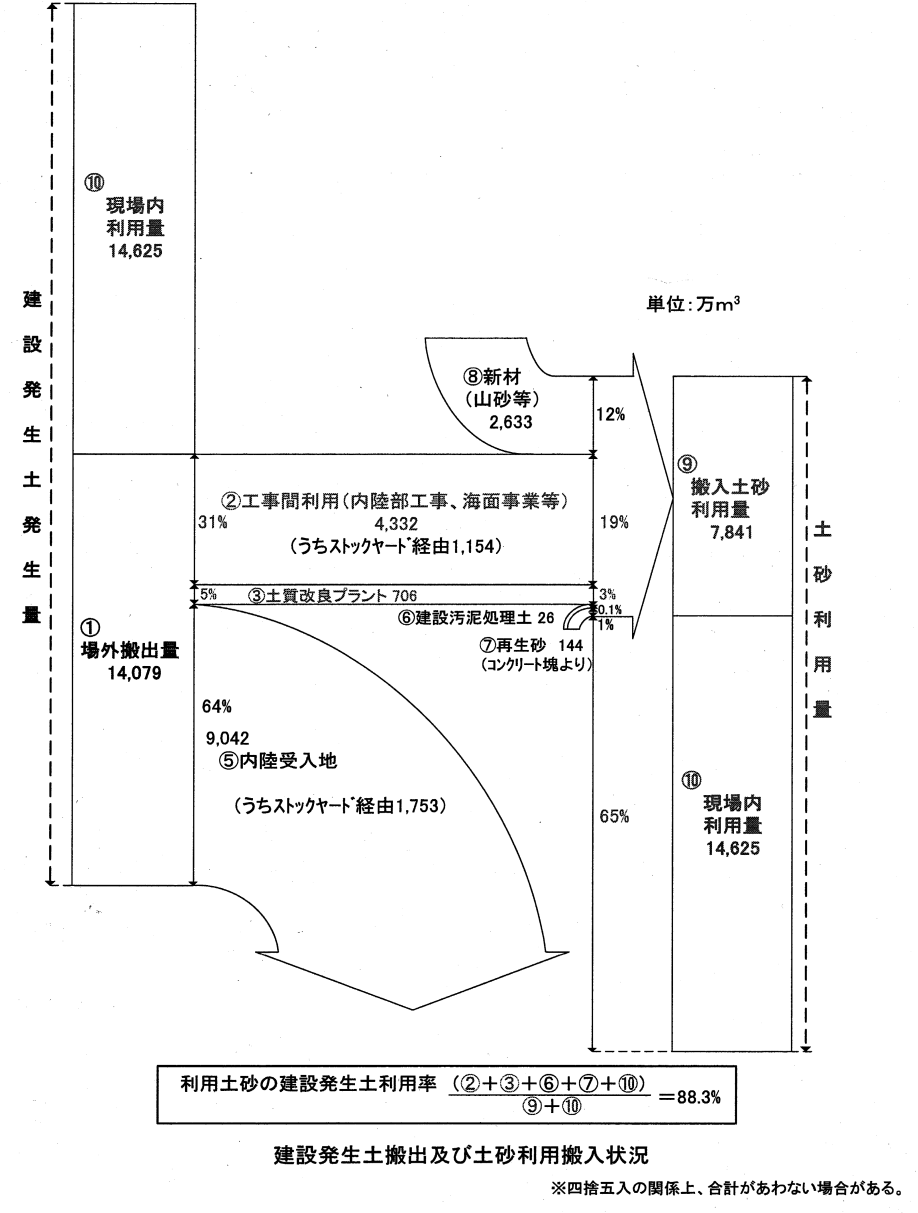 【建設発生土のフロー】
◆建設発生土については、発生現場内での利用や工事間利用されるもののほか、土質改良プラントに搬入されるもの、また、農地の嵩上げで利用されるものや、いわゆる残土処分場等に搬入されるもの、ストックヤードにおいて一時的にたい積される場合もある
【建設発生土の発生側の取組み】
◆国土交通省の「建設リサイクル推進計画」等を踏まえ、建設工事の発注者や元請業者等において、発生抑制、工事現場内での利用による搬出抑制、工事間での有効利用等の取組み推進
◆今般、新たな計画が策定（平成26年９月１日）され、建設発生土の官民一体となった相互有効利用のマッチングシステムの構築など有効利用・適正処理の促進強化に係る取組みが示されたところ
【埋立て等の規制】
◆全国の建設発生土発生量のうち１/３程度の量は建設工事で利用されず、残土処分場等の受入地に搬入されている
◆大阪府においては、土砂の埋立て等の行為に対して、安全を確保するための府域統一的な規制制度がない状況。森林法や砂防法等の既存法の適用区域であっても、それぞれの法は土砂の埋立て等の行為の安全確保を主目的としていないことから、効果的な規制指導が困難な場合あり
◆こうした状況の中、府域では、土砂が無秩序に積上げられる事案あり。本年２月には、豊能町木代の残土処分場において土砂の崩落事故が発生したところ
◆埋立て等の行為地の周辺住民等からは、無秩序な埋立て等による災害発生や、土砂の発生場所や性状が不明であることから、生活環境への影響を不安視する声あり　
  
　※土砂の埋立て等の行為を規制する条例の制定状況
　 ・17府県が、住民の安全確保や生活環境保全等の観点から、一定規模以上の土砂の埋立て等の行為について、あらかじめ許可を受けることを義務づける条例を制定
　 ・府内の６市町が、土砂の埋立て等を規制する条例を制定
出展：平成24年度建設副産物実態調査結果（国土交通省）
建設リサイクル推進計画における新たに取り組むべき重点施策（抜粋）
　　　　　　　　　　　　　　　　　　　　　　　　　　　　　　　　　　　　（国土交通省　H26年9月1日策定）
【部会における審議・検討の対象】
　　建設発生土の発生側の対策については、今般、国において新たな計画が策定されたことなどから、国等で進める官民一体となった取組みに期待することとし、当検討部会では、府民の安全･安心の確保を最優先に、埋立て等の行為の現場において当該行為を適正に実施させるための規制制度のあり方を対象として審議・検討
開発行為等に規制を課す既存法（例）
土砂の埋立て等の行為に係る規制のあり方について～部会報告の概要～　②
府域における土砂の埋立て等の行為の把握件数（H26年7月時点）
規制制度の基本的な考え方
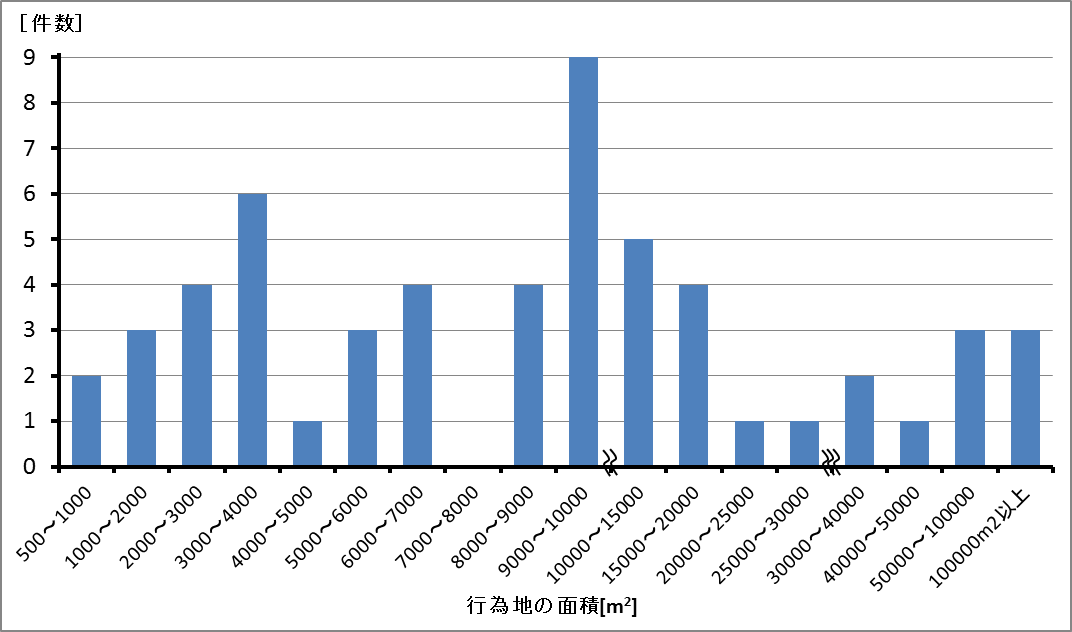 ◆大阪府においては、「災害の発生防止」及び「生活環境の保全」に資することを目的とした土砂の埋立て等の規制に関する条例を制定することが適当
・面積500㎡を超えるもの：56件
・うち高さ10m以上の盛土を伴うもの27件
 　（27件は全て、面積が3,000㎡以上）
・3,000㎡以上の行為は47件（全体の約84％）
・あわせて、国に対して、建設発生土の有効利用、不適正な取扱いの防止等の観点から、発生土の詳細な流れを把握し、それを「見える化」するとともに、法制度の整備を含め、より広域的に有効利用等を促進する実効性の高い方策を実施するよう求めていくべき
・また、府域において、府は発注者として、その果たす役割は大きいことから、建設発生土の発生抑制、有効利用の促進、不適正な取扱いの防止等について工事の設計等で配慮するなど積極的な取組みが求められる
規制内容等に係る検討結果
《条例の基本的事項》
《主な規制内容》